Муниципальное бюджетное дошкольное образовательное учреждения «Лознянский детский сад Ровеньского района Белгородской области»
«Воспитание нравственно-патриотических качеств личности дошкольников посредством расширения  представлений о родном крае».
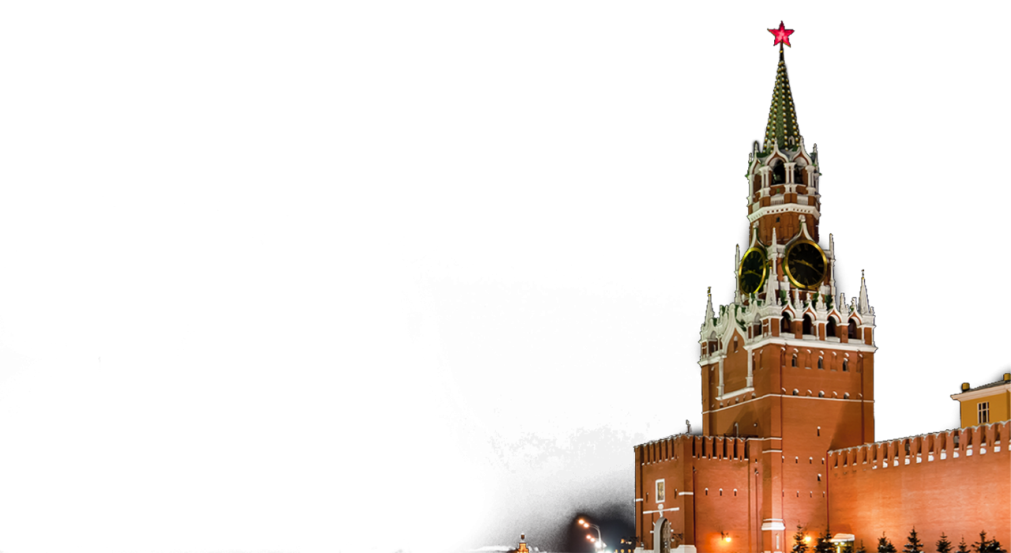 Принимать близко к сердцу радости и горести Отечества способен лишь тот, кто не может пройти равнодушно мимо радостей и горестей отдельного человека.
Василий Сухомлинский
Актуальность и способы решения проблемы нравственно -  патриотического воспитания
Утрата культурных ценностей, равнодушное отношение к опыту прошлых поколений в семьях воспитанников
У детей искажены представления о патриотизме, доброте, великодушии.
Недостаточно развиты нравственные качества детей
Поиск новых подходов к воспитанию и организации подрастающего поколения
Выявление и использование наиболее эффективной практики патриотического воспитания
[Speaker Notes: Патриотическое воспитание подрастающего поколения – одна из самых актуальных задач нашего времени. Огромные изменения произошли в нашей стране за последние годы. Это касается нравственных ценностей, отношения к событиям нашей истории. Утрата культурных ценностей народа и равнодушное отношение к опыту прошлых поколений привело к неразвитости нравственных качеств детей. Наблюдая за своими воспитанниками, я сделала вывод, что у них не развиты или малоразвиты такие нравственные качества, как: сострадание, сопереживание, любовь к ближним, гордость за достижения своей страны, бережное  отношения к народной памяти, к культурным и национальным традициям.
Но в последние годы происходит переосмысление сущности нравственно-патриотического воспитания. В государственной программе «Патриотическое воспитание граждан Российской Федерации на 2016-2020 годы» подчёркивается значимость российского патриотизма для современных граждан России как духовного ориентира, способствующего сохранению и развитию гордости за героическое прошлое страны, приобщение к семейным  и трудовым традициям.
 Актуальность и практическая значимость темы заключаются в том, что работа по ней является одним из путей совершенствования образовательно-воспитательной работы ДОУ, усиление ее патриотической направленности с учетом возможностей для развития ребенка. В связи с этим возникла необходимость выявить и привести к использованию новые  наиболее эффективные практики патриотического воспитания, найти новые подходы к  воспитанию и организации подрастающего поколения.]
Цель:
Формирование основ патриотизма у дошкольников через ознакомление с малой Родиной
Задачи:
       1. Воспитывать любовь к родному краю, подчеркнув, что   место,    где живёт каждый из нас, является частью большой страны.
       2. Формировать нравственные качества личности,    гордость      за свою малую Родину.
       3.   Развивать интерес детей к изучению истории,  природы, культуры родного края.
[Speaker Notes: Целью моей работы является воспитание патриотических чувств детей дошкольного возраста  на основе  воспитания любви к родному краю, ответственного отношения к окружающей природе и людям, становления устойчивой связи поколений.
 
Для достижения данной цели я поставила следующие задачи. 
Обогащать предметно-пространственную среду, способствующую формированию у детей нравственно-патриотических чувств.
Содействовать воспитанию патриотических чувств у детей старшего дошкольного возраста средствами воспитания любви к Родному краю.
Способствовать повышению компетентности родителей в вопросах формирования патриотических чувств у детей старшего дошкольного возраста 
Содействовать воспитанию нравственно-патриотических чувств, посредством взаимодействия с социумом.]
ИКТ
Инновационные технологии нравственно-патриотического воспитания
Игровые технологии
Педагогика сотрудничества
Музейная педагогика
Социальные 
акции
[Speaker Notes: В основном документе дошкольного образования Федеральном Государственном Стандарте Образования  ДО подчёркивается необходимость работы по патриотическому воспитанию дошкольников с учётом их индивидуальных и возрастных особенностей, национальной культуры и традиции народа. Согласно основным документам, ДОО должны перейти на новый уровень взаимодействия с социумом, разнообразить формы педагогической работы. В документах подчёркивается важность единства образовательного пространства детского сада, семьи, социума. 
Работая над проблемой нравственно - патриотического воспитания дошкольников, я познакомилась с трудами учёных и педагогов А.С. Макаренко, В.А. Сухомлинского, К.Д.Ушинского, А.В. Запорожца, которые  главной задачей в патриотическом  воспитании детей считали чувства детей, чтобы в сердцах детей был отклик на происходящие события жизни.
	При работе над темой  я  познакомилась с методической литературой и пособиями современных педагогов: Маханёвой, Шорыгиной,Буре, Кондрыкинской, с опытом других педагогов,  материалами, размещёнными в сетевых сообществах, разрабатывала конспекты НОД, участвовала в конкурсах методразработок.]
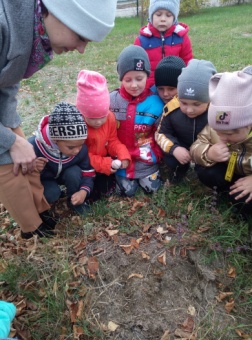 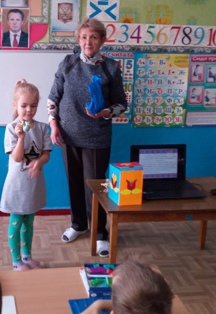 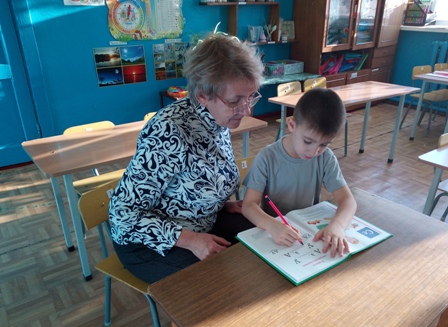 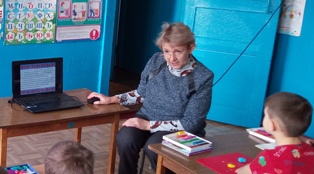 Педагогика сотрудничества
Игровые технологии     Квест-игра
« Природа осенью»
ИКТ
«Глиняная игрушка»
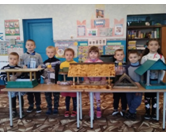 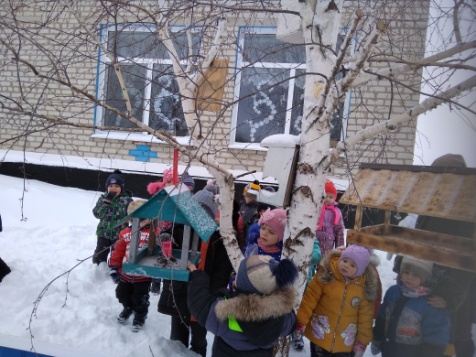 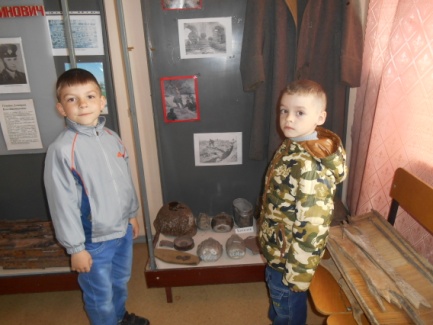 Социальная акция «Покормите птиц зимой»
Музейная педагогика
[Speaker Notes: Согласно древним мыслителям Платону и Аристотелю, только через освоение культуры своего народа лежит путь к нравственности. Многие учёные и писатели в своих автобиографических очерках высказывали мысль о том, что впечатления детства остаются в памяти навсегда. Великий воспитатель В.А. Сухомлинский утверждал, что ребёнок должен чувствовать красоту и восторгаться ею, чтобы в его сердце и памяти навсегда сохранились образы, в которых воплощается Родина. Известный психолог  А.В.  Запорожец говорил, что нравственные чувства развиваются под влиянием условий и воспитания. Важно не только обогащать впечатления, но и воспитывать чувства и отношения, развивать эмоциональную отзывчивость: умение видеть, понимать красоту и значимость близкого окружения. Главное в патриотическом воспитании – разбудить чувства детей, найти отклик в их сердцах на происходящие события жизни, наполнить её содержательной и интересной деятельностью.]
Метод проектной деятельности
Патриотическое воспитание дошкольников через расширение представлений 
о малой родине
Знакомство с  историей и явлениями общественной жизни
Знакомство с природой родного края
Знакомство с  культурой родного края
1. Ознакомление с предметами народного творчества.
2. Знакомство с народными традициями и праздниками. 
3. Формирование чувства сопричастности к культурному наследию.
1. Воспитание любви к  природе родного края.
2.         Воспитание бережного отношения к родной природе.
3. Воспитание чувства необходимости заботы о природе и её охране.
1. Воспитание чувства сопричастности к жизни страны( патриотические даты и праздники).
2. Бережное отношение к тому, что сделано людьми.
3. Знакомство с событиями, происходившими в стране, дать представление о стране, столице, символике государства.
4. Знакомство с достопримечательностями родного края.
[Speaker Notes: Что мы делаем ? Воспитываем патриотические чувства детей старшего дошкольного возраста
Посредством чего?  Посредством  расширения знаний о родном крае, его культурно-историческим ценностях.
Где?  НОД, совместная деятельность  воспитателя с детьми, индивидуальная деятельность, самостоятельная деятельность.]
Наиболее интересными проектами стали:
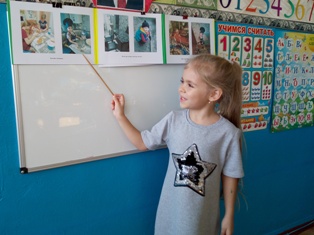 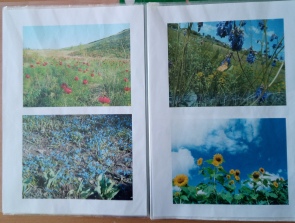 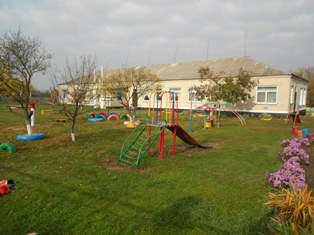 Проект «Наша мама лучше всех»
Проект «С чего начинается Родина»
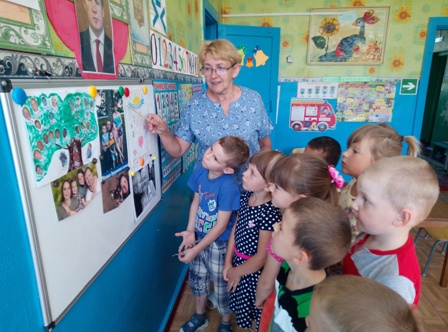 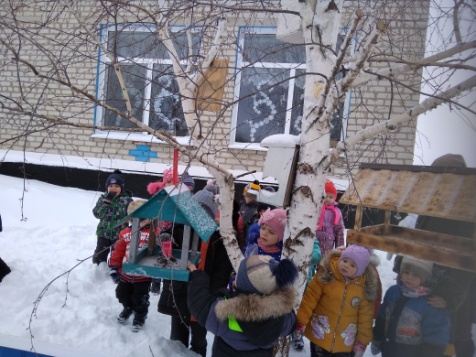 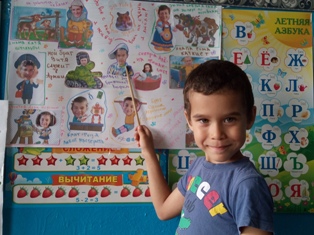 Проект «Моя семья, мой дом, мой детский сад»
Проект «Покормите птиц зимой»
[Speaker Notes: Правильно организованная предметно-развивающая среда имеет неоспоримое значение для развития ребенка дошкольного возраста.
Для проведения НОД, поддержания интереса детей подобраны различные дидактические, альбомы; обогащён уголок ряжения. При помощи родителей был создан мини-музей, посвящённый «Дню победы». Для формирования патриотических чувств была подобрана художественная литература.]
Экскурсии по родному краю
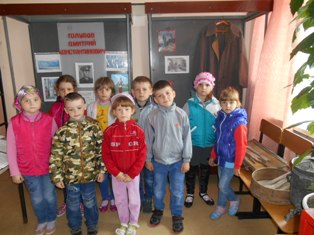 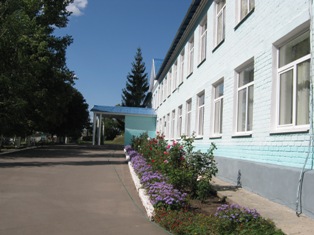 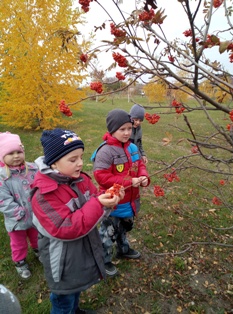 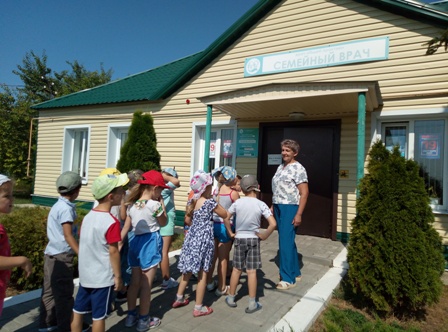 Виртуальная экскурсия
«Путешествуем по родной стране»
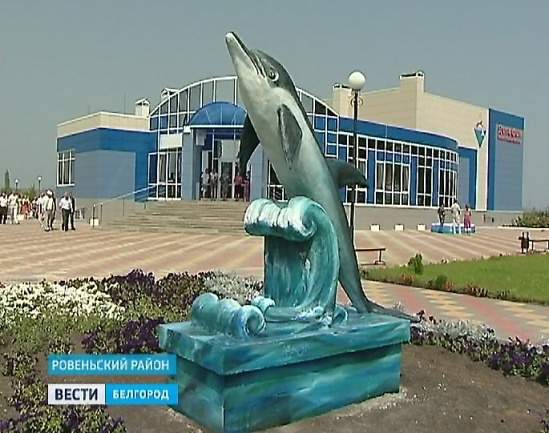 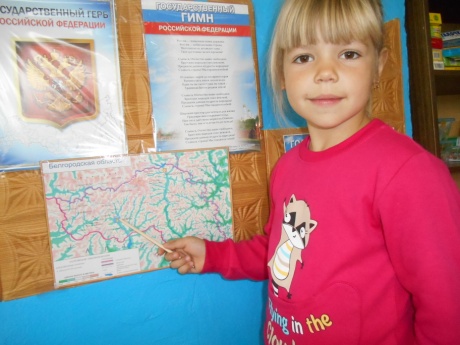 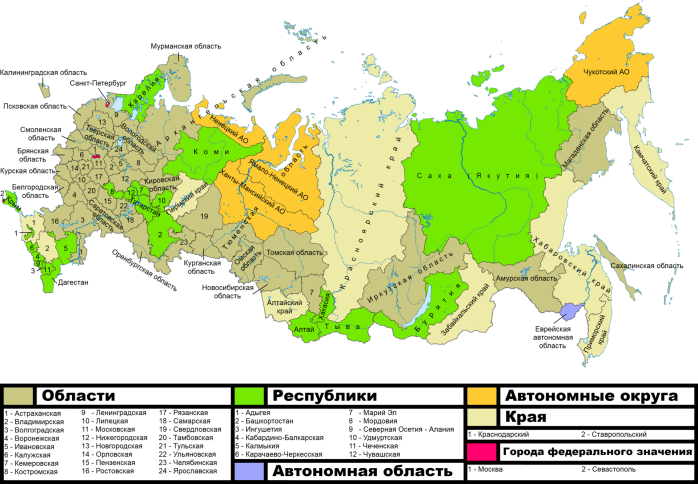 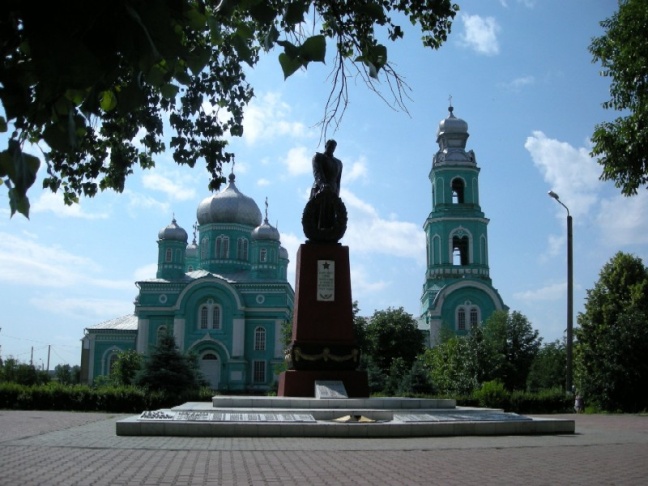 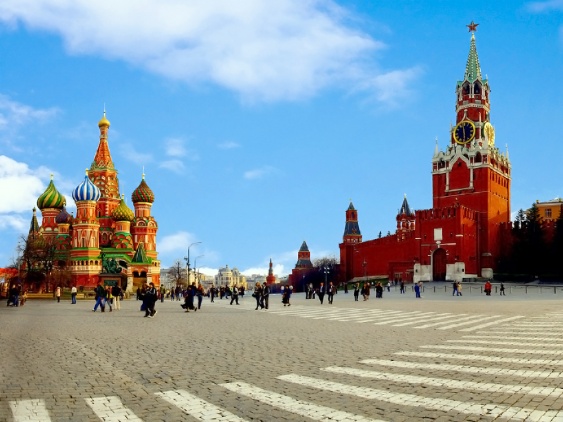 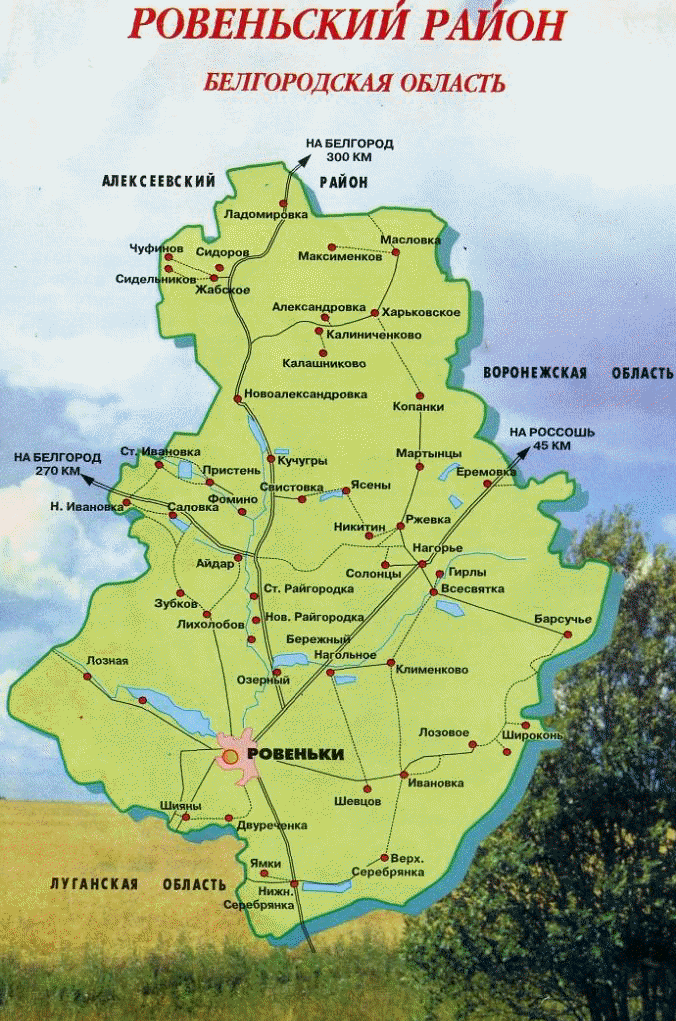 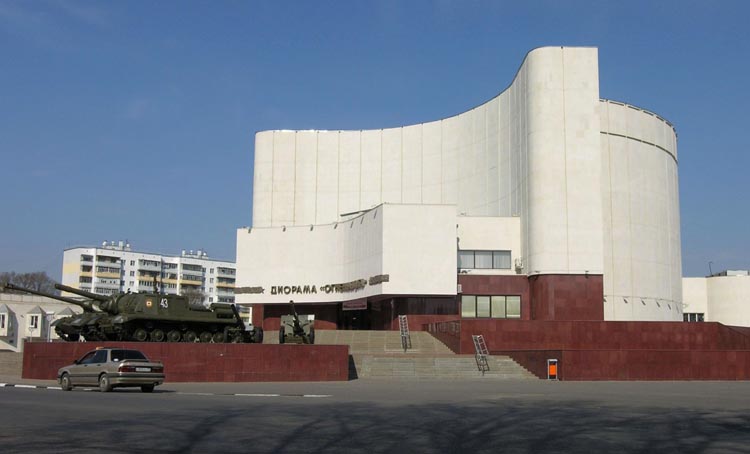 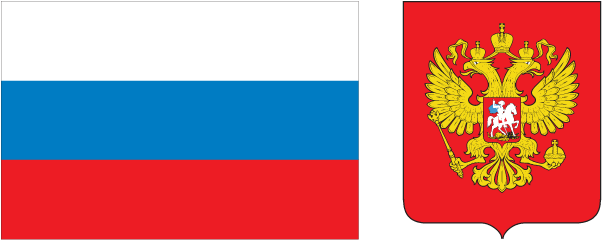 [Speaker Notes: Работу над этой темой я разделила на 3 этапа: организационный этап, практический этап и обобщающий этап. На организационном этапе я 
изучила методическую литературу по нравственно-патриотическому воспитанию. Разработала перспективный план по нравственно-патриотическому воспитанию детей старшего дошкольного возраста. Затем подобрала и обогатила предметно-пространственную среду, способствующую формированию патриотизма у детей. Также я провела диагностику и выявила уровни сформированности патриотических чувств у детей на начало года. Для того, чтобы выявить уровень заинтересованности родителей по данной теме я провела анкетирование и выявила, что уровень заинтересованности родителей по воспитанию патриотизма у детей, составил 32%. 
На практическом этапе я реализовала перспективный план по воспитанию нравственно-патриотических чувств  у детей старшего дошкольного возраста (НОД, проекты, беседы, дидактические и сри игры). Обеспечила партнерство с родителями (род. собр., мастер-класс, инд.беседы, совместные праздники). Для достижения наилучшего эффекта я включила в работу взаимодействие с социумом (экскурсия в «Центр ремёсел», экскурсия в пожарную часть №153]
Подбор и обогащение предметно-пространственной среды, способствующей формированию патриотизма у детей.
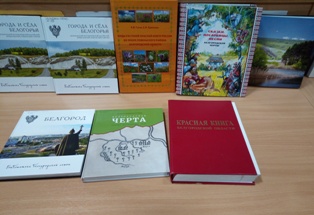 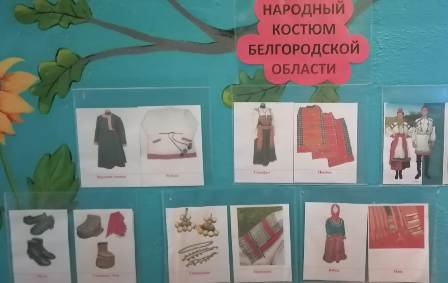 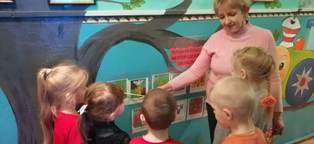 Говорящая стена
Художественная литература
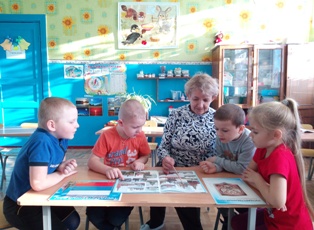 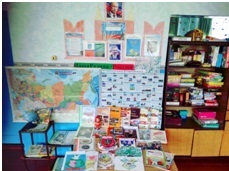 Дидактические игры и пособия
Уголок патриотического воспитания
[Speaker Notes: Правильно организованная предметно-развивающая среда имеет неоспоримое значение для развития ребенка дошкольного возраста.
Для проведения НОД, поддержания интереса детей подобраны различные дидактические, альбомы; обогащён уголок ряжения. При помощи родителей был создан мини-музей, посвящённый «Дню победы». Для формирования патриотических чувств была подобрана художественная литература.]
Взаимодействие с воспитанниками
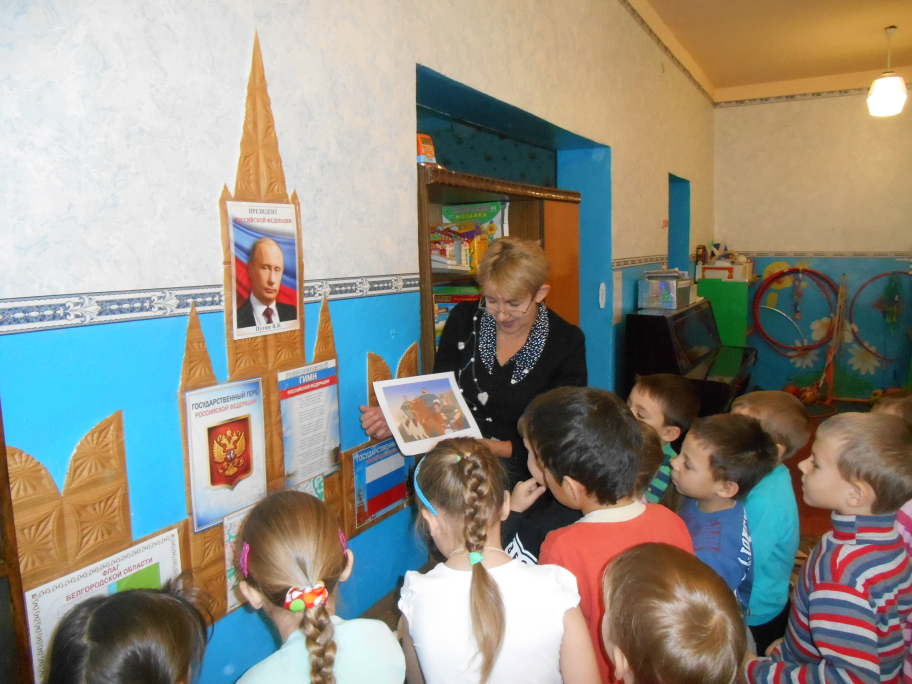 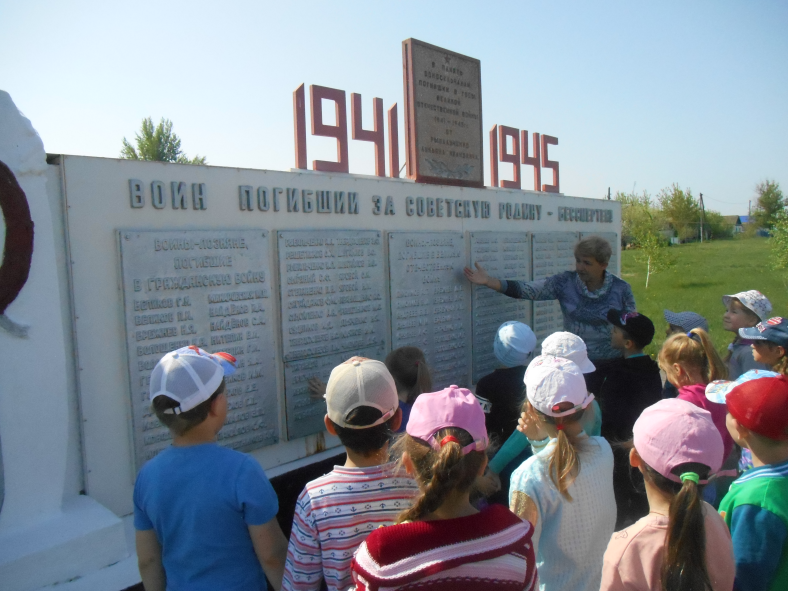 ООД «День народного единства»
Экскурсия к «Памятнику погибшим односельчанам»
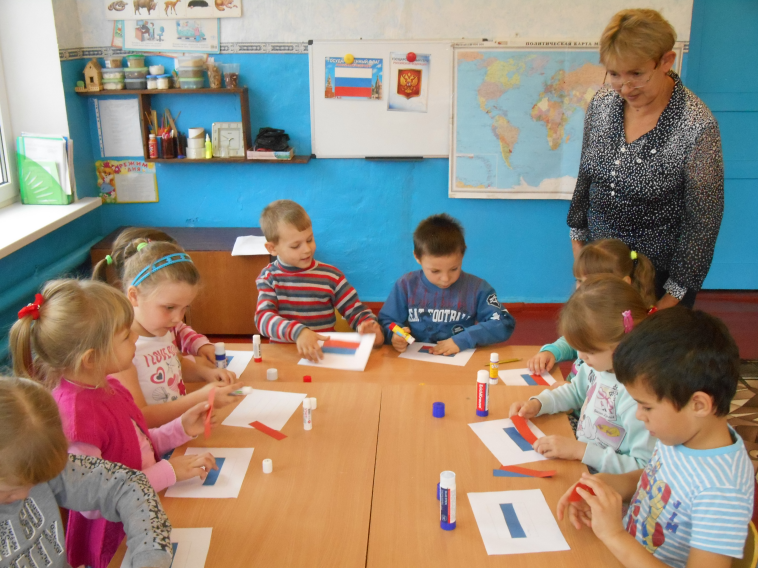 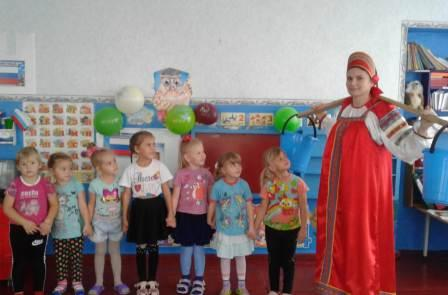 Мастер-класс «Российский флаг»
ООД «Традиции и обычаи русского народа"
[Speaker Notes: При реализации поставленной цели я старалась заинтересовать детей, зажечь их сердца, содействовать развитию в них творческой активности. Я стремилась пробудить в  ребенке такие чувства как любовь к близким людям, к своему району, родному городу, сочувствие, сопереживание, гордость за достижения наших предков.
В своей деятельности по нравственно-патриотическому воспитанию я использовала интегрированный подход, предполагающий взаимосвязь различных видов деятельности, а так же системно-деятельностный подход, который позволяет создать условия, в которых дети выступают активными участниками образовательной деятельности, самостоятельно добывают знания и применяют их на практике. Именно знания и умения, которые ребенок получает не в готовом виде, а в ходе активного взаимодействия с окружающем миром, становятся для него бесценным опытом, определяющим его успешность на последующих этапах обучения.]
Праздники и традиции
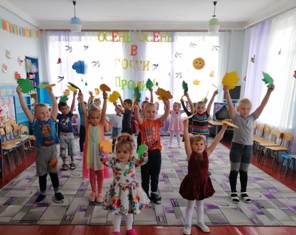 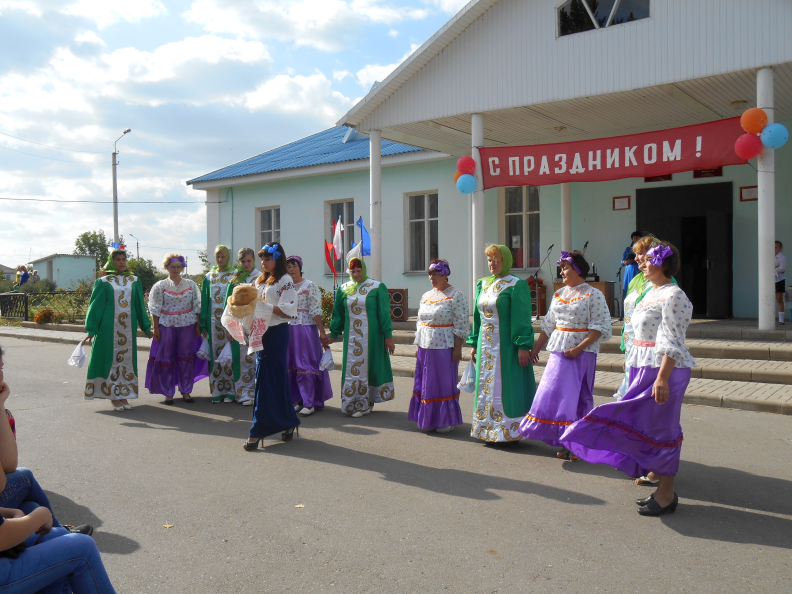 Праздник осени
Праздник «Рушниковый край»
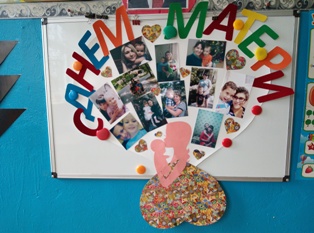 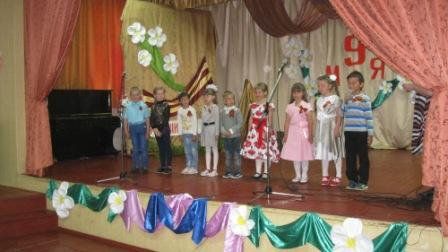 Праздник «День Матери»
День Победы
[Speaker Notes: Для возрастания интереса к национальному, исконно русскому наследию и богатству мы проводим  народные праздники, где дошкольники являются непосредственными участниками. Ребята в игровой, непринужденной обстановке узнают много нового об обрядах и традициях своего народа.]
Взаимодействие с родителями
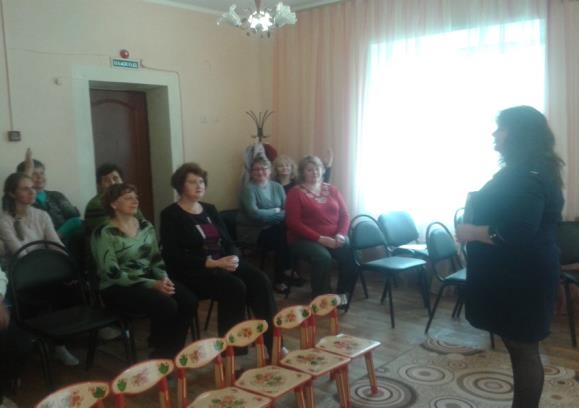 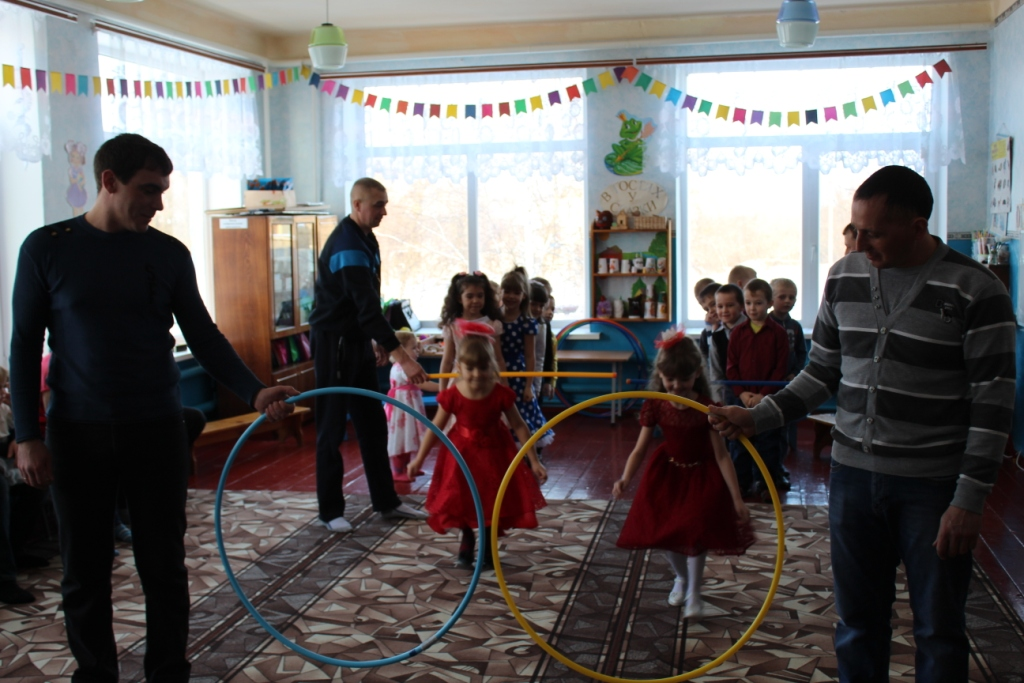 Родительское собрание
Совместный праздник «День защитника Отечества
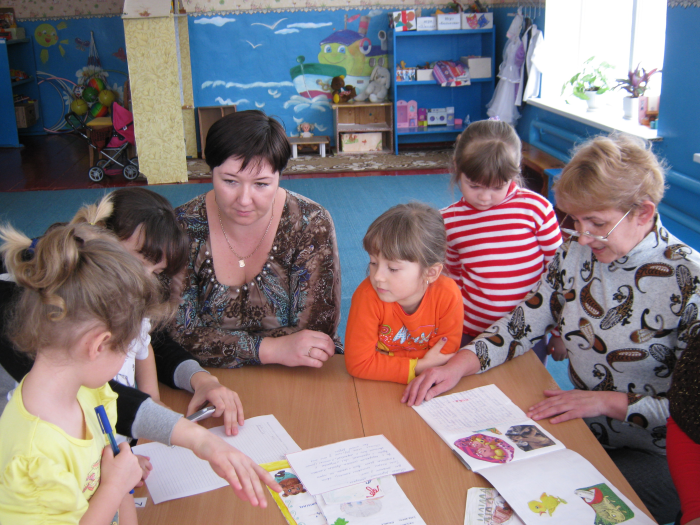 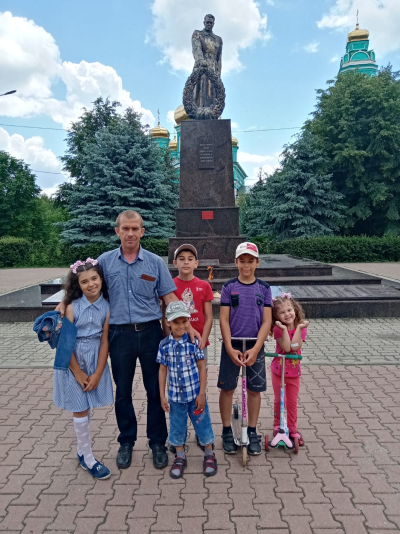 Мастер – класс по оформлению альбома «Что бывает зимой»
Экскурсия к памятнику неизвестного солдата
[Speaker Notes: Любая профессиональная деятельность воспитателя может быть по-настоящему результативной лишь в том случае, если родители являются его настоящими помощниками и единомышленниками. Поэтому, одной из задач образовательной работы по нравственно-патриотическому воспитанию является повышение компетенции родителей.
Я провожу беседы с родителями о роли воспитания патриотических чувств  в развитии  личности ребенка, родительские собрания, рассказываю им о достижениях детей в образовательной и свободной деятельности через организацию выставок детского творчества. Очень эффективным воздействием на сознание родителей считаю проведение мастер-классов, совместных праздников.
Также рекомендую родителям вместе с детьми посещать музеи, проводить экскурсии к памятникам города. 
Таким образом, данные формы взаимодействия с родителями позволяют повысить родительскую компетентность в вопросах нравственно-патриотического воспитания.]
Литература:
Агапова И.А., Давыдова М.А. Детям о памятных датах и культурных ценностях России. - М.: АРКТИ, 2013.
 Буре Р.С. Социально – нравственное воспитание дошкольников. Методическое пособие. – М.: МОЗАИКА –СИНТЕЗ, 2011.
 Дошкольникам о защитниках Отечества. Методическое пособие по патриотическому воспитанию в ДОУ / Под ред. Л.А.Кондрыкинской. – М.: ТЦ Сфера, 2005.
Как научить детей любить Родину : руководство для воспитателей и учителей. /Ю.Е.Антонов, Л.В.Левина, О.В.Розова, И.А.Щербакова. – М.: АРКТИ, 2005.
Леонова Н.Н., Неточаева Н.В. Проект «Живая память России». Нравственно – патриотическое воспитание старших дошкольников. – СПб.: ООО «Издательство «ДЕТСТВО-ПРЕСС», 2013.
 Маханёва М.Д.Нравственно – патриотическое воспитание детей старшего дошкольного возраста. – М.: АРКТИ, 2004.
Пантелеева Н.Г. Знакомим детей с малой  родиной: Методическое пособие. – М.: ТЦ Сфера, 2016.
[Speaker Notes: Агапова И.А., Давыдова М.А. Детям о памятных датах и культурных ценностях России. - М.: АРКТИ, 2013.
 М. Ю. Новицкая, С. Ю. Афанасьева, Н. А. Виноградова, Н. В. Микляева «Мониторинг нравственно - патриотического воспитания в детском саду и  начальной школе». -  Дрофа, 2010г.
Буре Р.С. Социально – нравственное воспитание дошкольников. Методическое пособие. – М.: МОЗАИКА –СИНТЕЗ, 2011.
 Дошкольникам о защитниках Отечества. Методическое пособие по патриотическому воспитанию в ДОУ / Под ред. Л.А.Кондрыкинской. – М.: ТЦ Сфера, 2005.
Как научить детей любить Родину : руководство для воспитателей и учителей. /Ю.Е.Антонов, Л.В.Левина, О.В.Розова, И.А.Щербакова. – М.: АРКТИ, 2005.
Леонова Н.Н., Неточаева Н.В. Проект «Живая память России». Нравственно – патриотическое воспитание старших дошкольников. – СПб.: ООО «Издательство «ДЕТСТВО-ПРЕСС», 2013.
 Маханёва М.Д.Нравственно – патриотическое воспитание детей старшего дошкольного возраста. – М.: АРКТИ, 2004.
Пантелеева Н.Г. Знакомим детей с малой  родиной: Методическое пособие. – М.: ТЦ Сфера, 2016.]
Спасибо за внимание!
[Speaker Notes: Агапова И.А., Давыдова М.А. Детям о памятных датах и культурных ценностях России. - М.: АРКТИ, 2013.
 М. Ю. Новицкая, С. Ю. Афанасьева, Н. А. Виноградова, Н. В. Микляева «Мониторинг нравственно - патриотического воспитания в детском саду и  начальной школе». -  Дрофа, 2010г.
Буре Р.С. Социально – нравственное воспитание дошкольников. Методическое пособие. – М.: МОЗАИКА –СИНТЕЗ, 2011.
 Дошкольникам о защитниках Отечества. Методическое пособие по патриотическому воспитанию в ДОУ / Под ред. Л.А.Кондрыкинской. – М.: ТЦ Сфера, 2005.
Как научить детей любить Родину : руководство для воспитателей и учителей. /Ю.Е.Антонов, Л.В.Левина, О.В.Розова, И.А.Щербакова. – М.: АРКТИ, 2005.
Леонова Н.Н., Неточаева Н.В. Проект «Живая память России». Нравственно – патриотическое воспитание старших дошкольников. – СПб.: ООО «Издательство «ДЕТСТВО-ПРЕСС», 2013.
 Маханёва М.Д.Нравственно – патриотическое воспитание детей старшего дошкольного возраста. – М.: АРКТИ, 2004.
Пантелеева Н.Г. Знакомим детей с малой  родиной: Методическое пособие. – М.: ТЦ Сфера, 2016.]